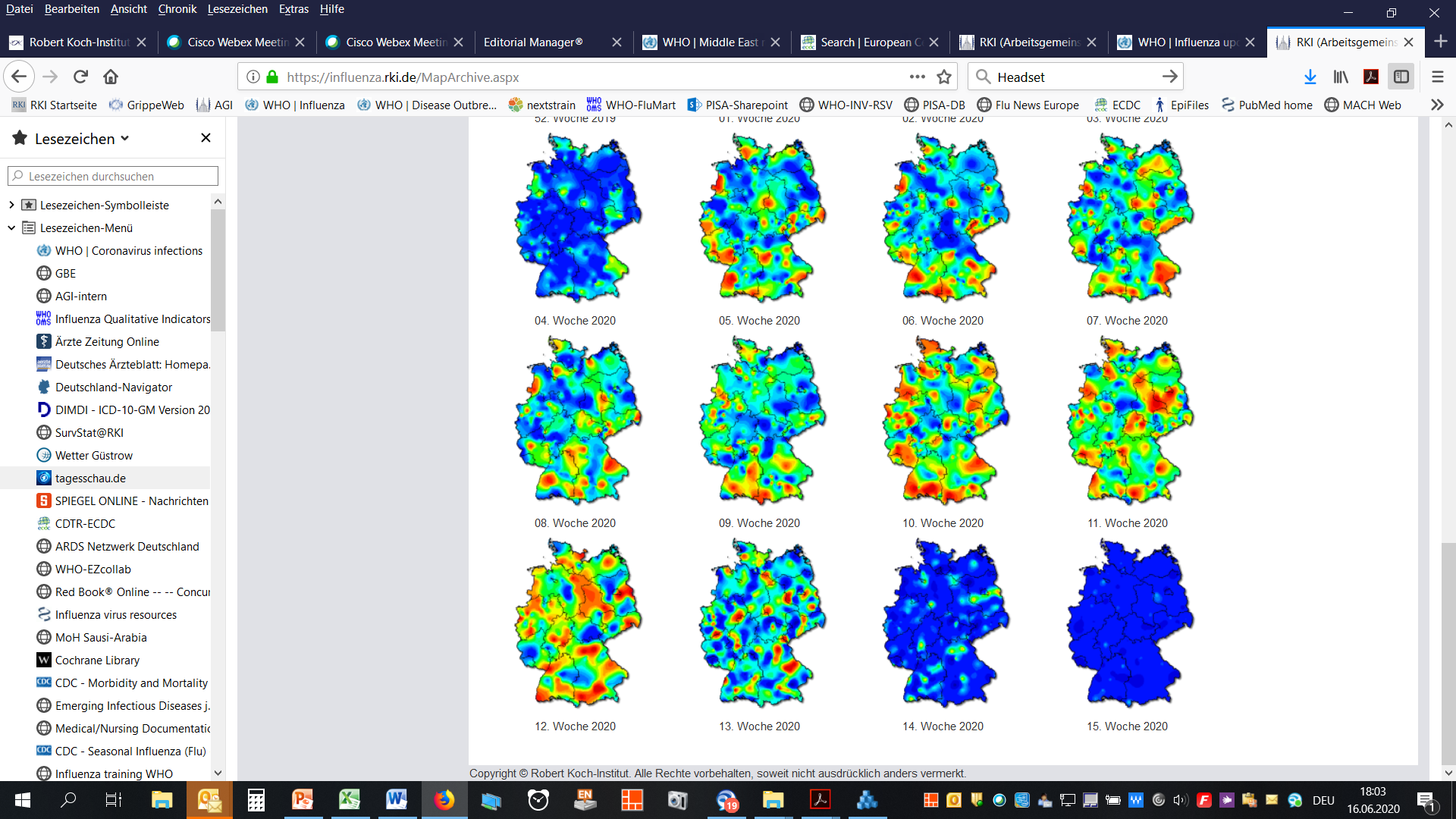 Ergebnisse der syndromischen Surveillance akuter AtemwegserkrankungenGrippeWeb, Arbeitsgemeinschaft Influenza,ICOSARIDatenstand 29.07.2020
GrippeWeb bis zur 30. KW
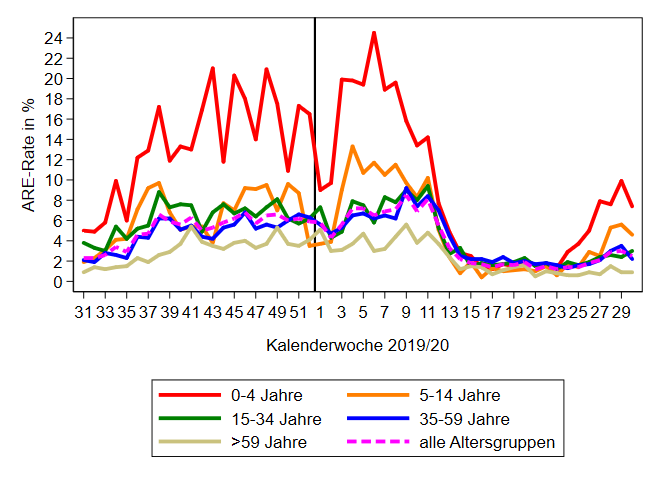 Stand: 29.07.2020
2
Arbeitsgemeinschaft Influenza - Praxisindex, bis zur 30. KW, Saison 2019/20 und 2 Vorsaisons
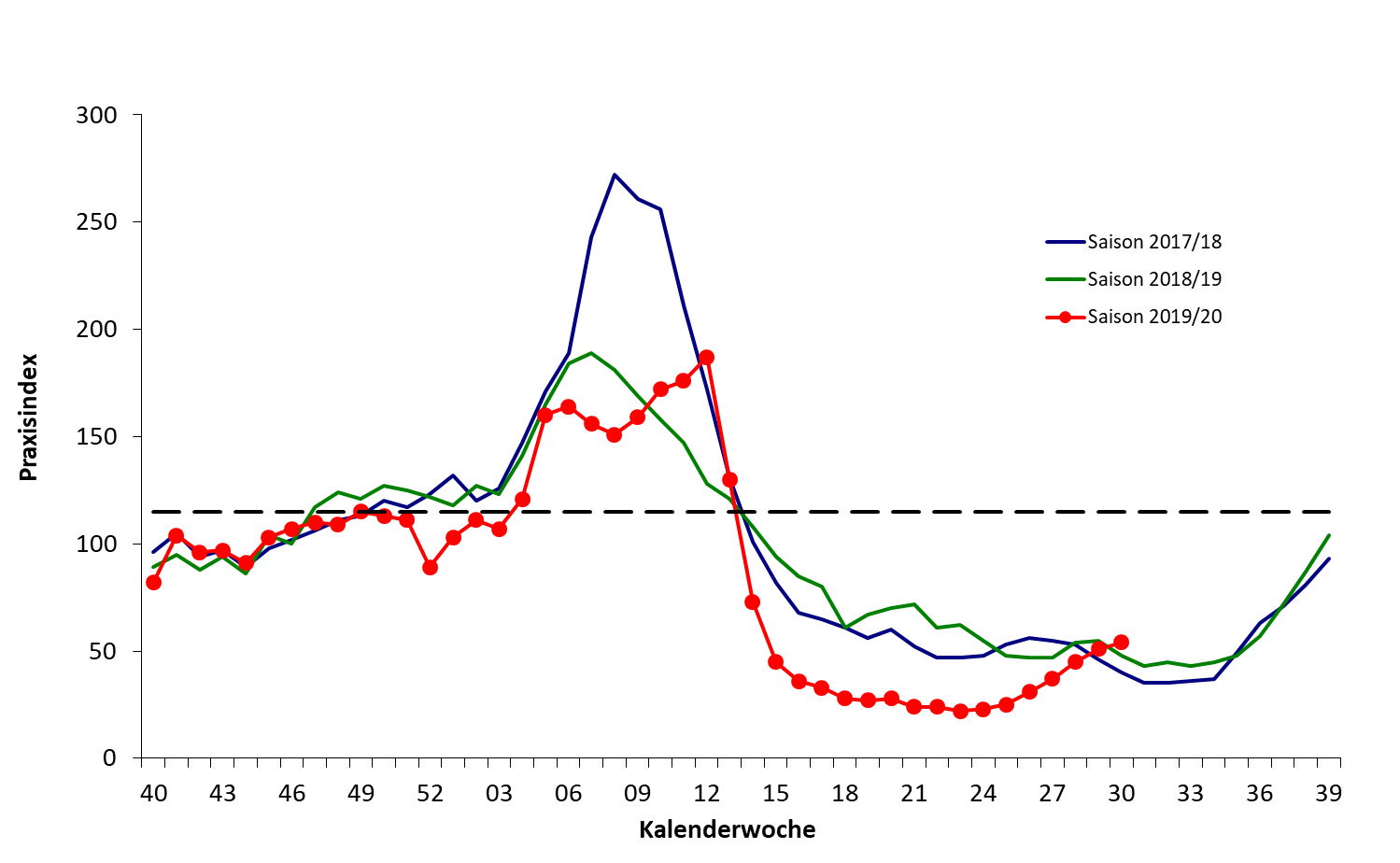 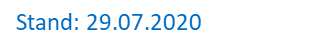 3
Arbeitsgemeinschaft Influenza - ARE-Konsultationen, bis zur 30. KW
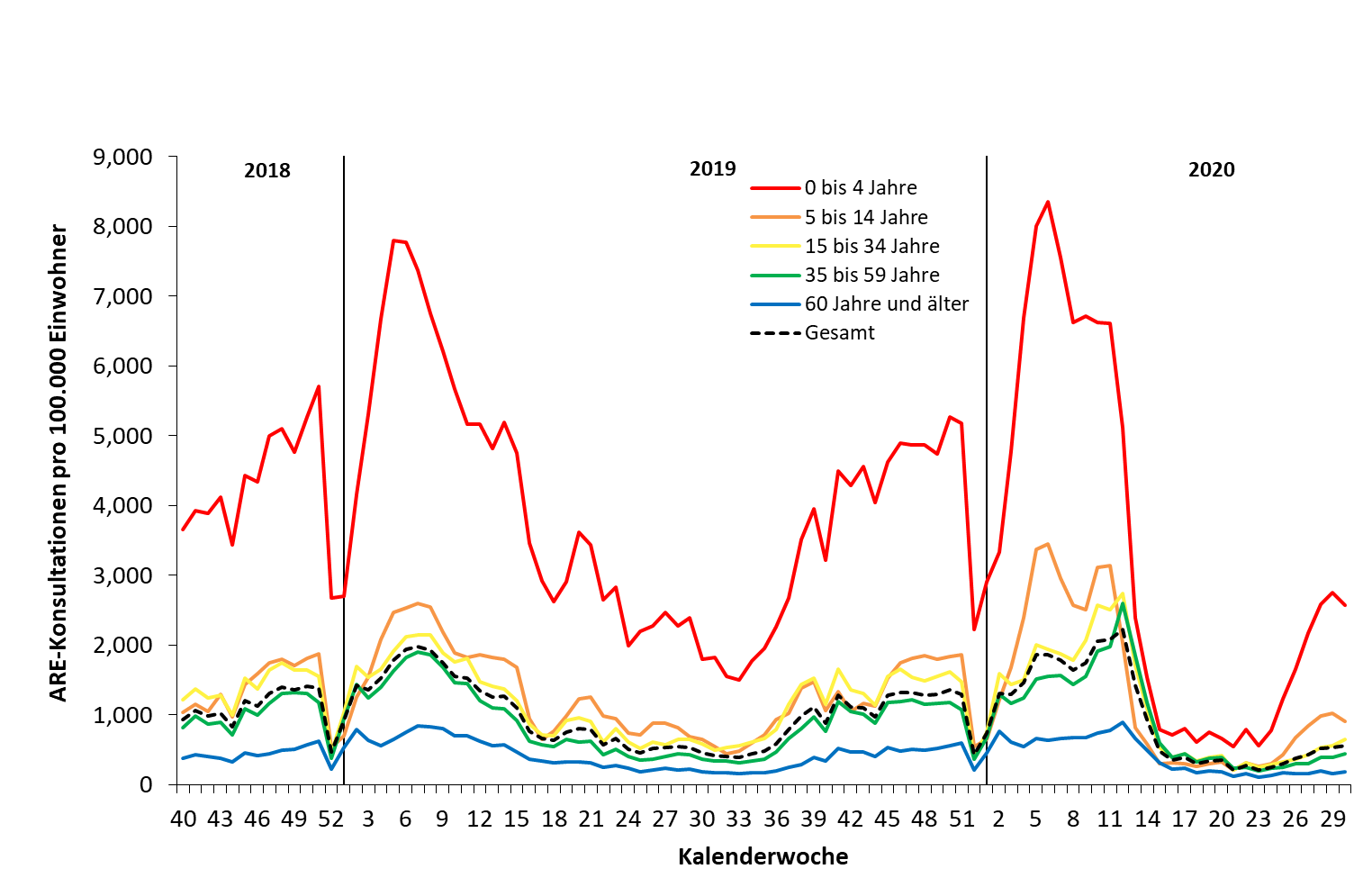 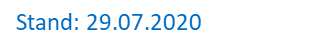 4
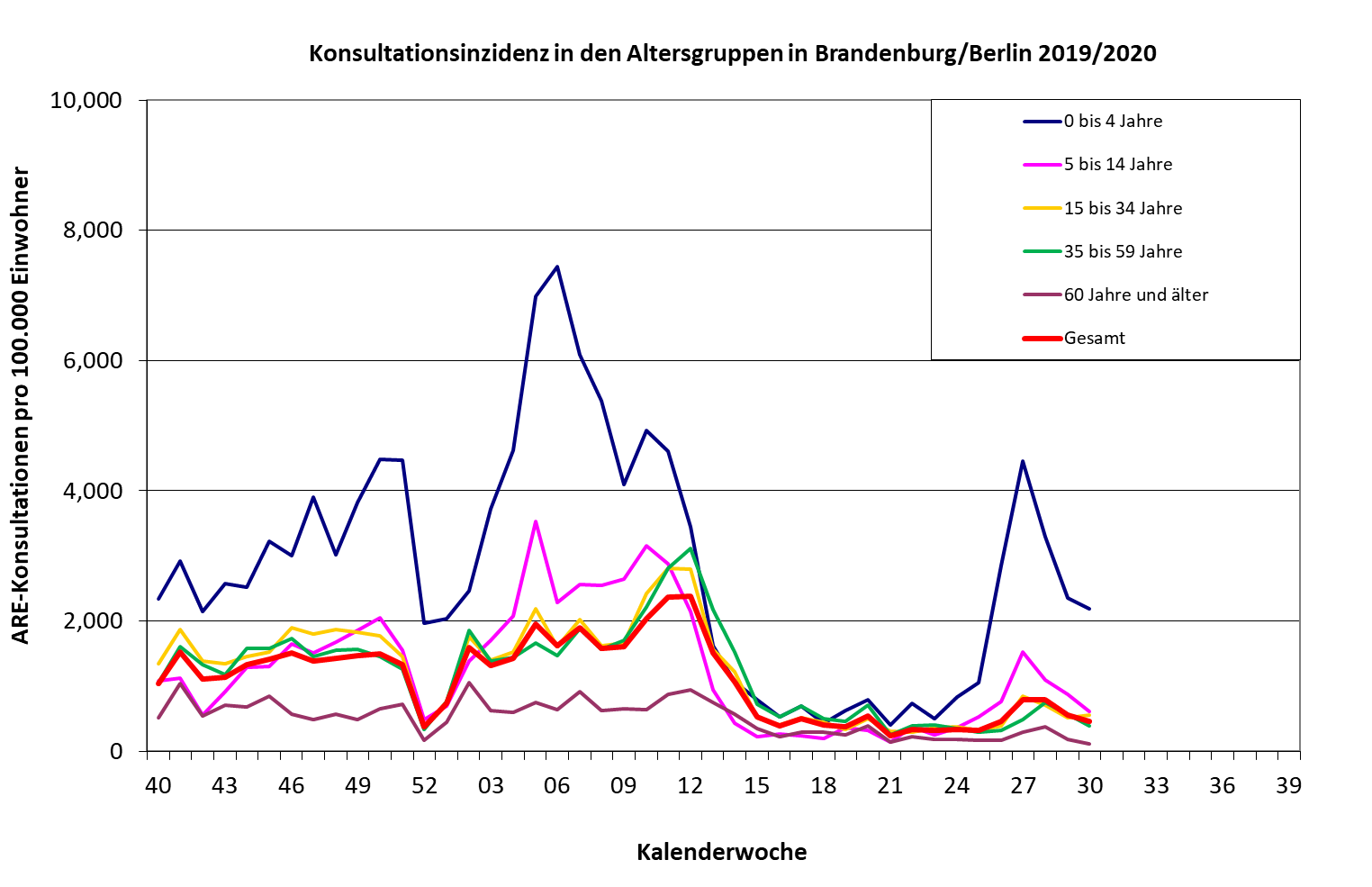 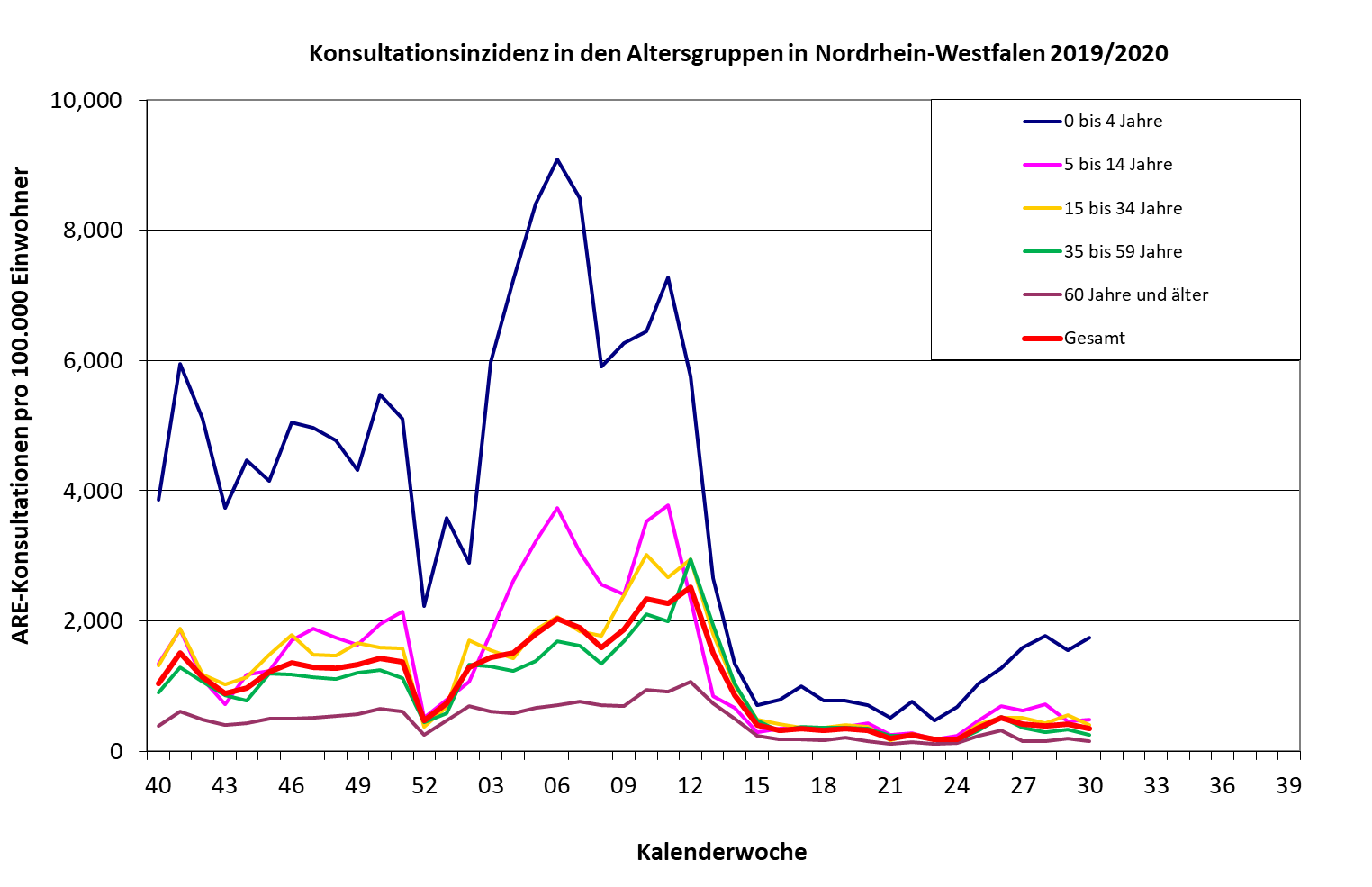 Berlin/Brandenburg
Nordrhein-Westfalen
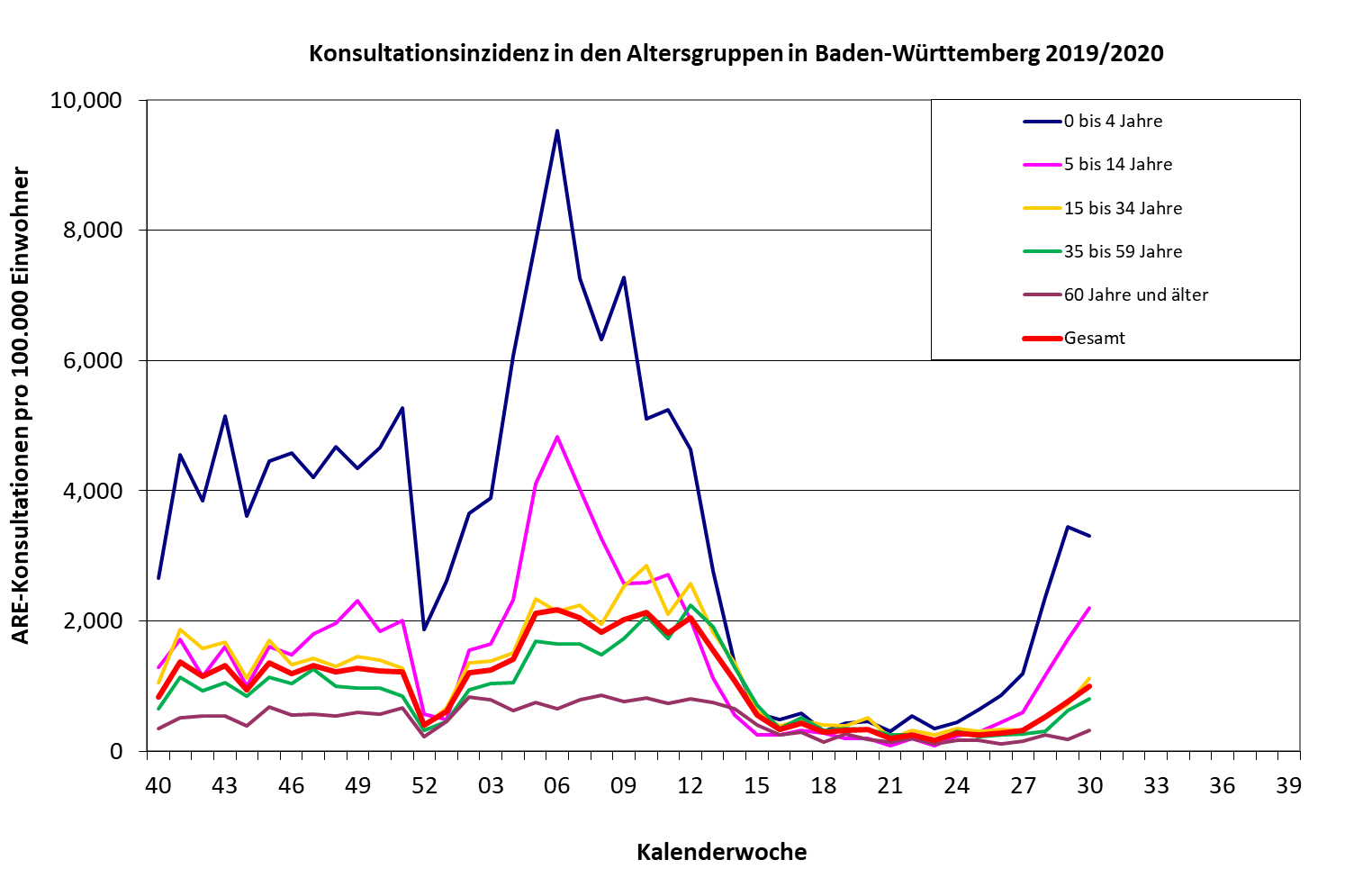 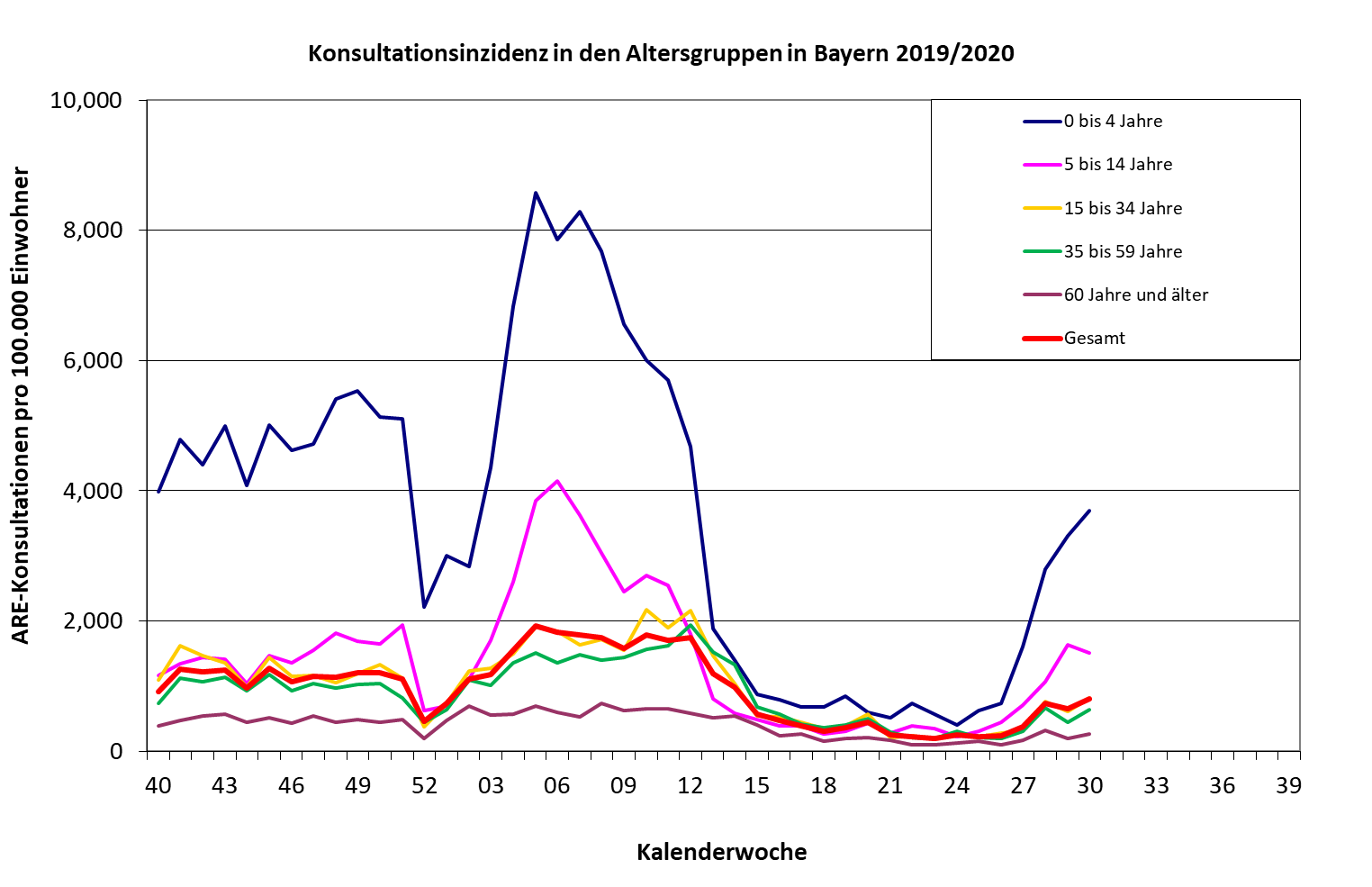 Baden-Württemberg
Bayern
Stand: 29.07.2020
5
ICOSARI-KH-Surveillance – SARI-Fälle (J09 – J22) bis zur 29. KW
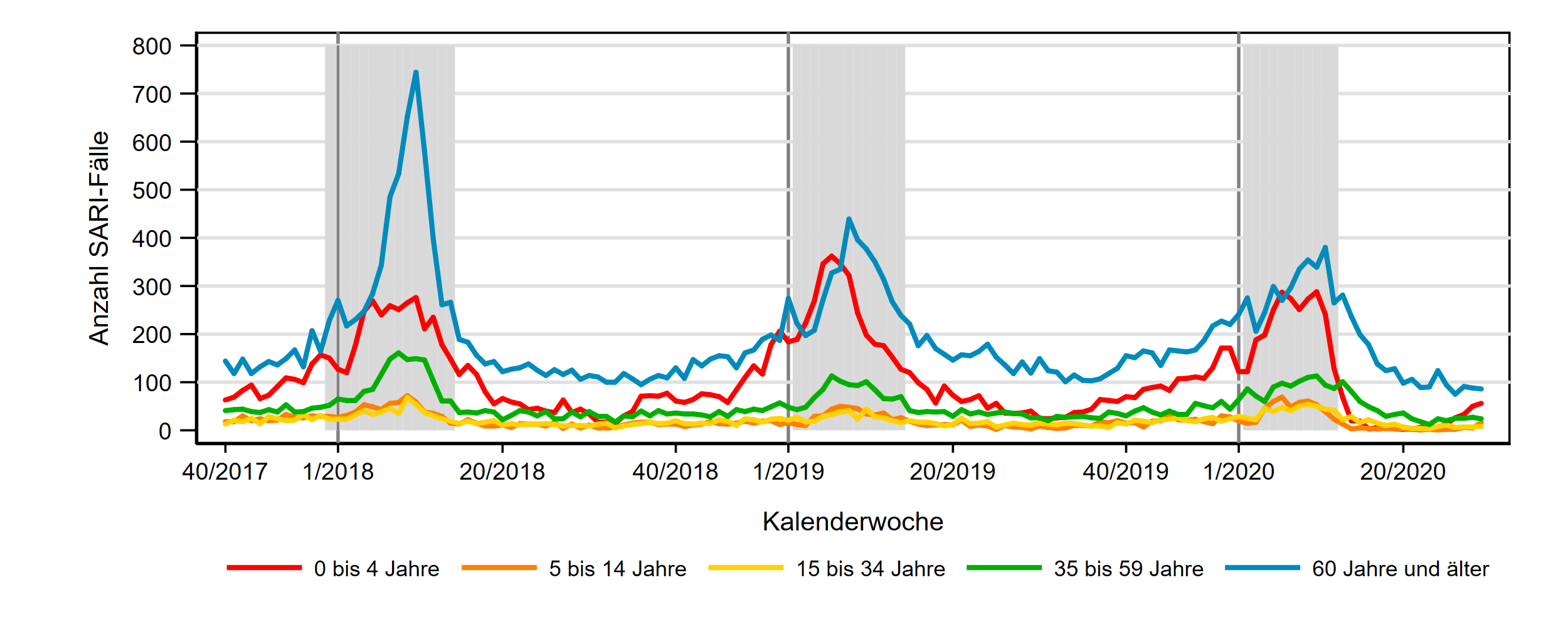 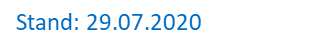 6
ICOSARI-KH-Surveillance – SARI-Fälle (J09 – J22) und Anteil Fälle mit COVID-Diagnose bis zur 29. KW (6%, stabil im Vergleich zur Vorwoche
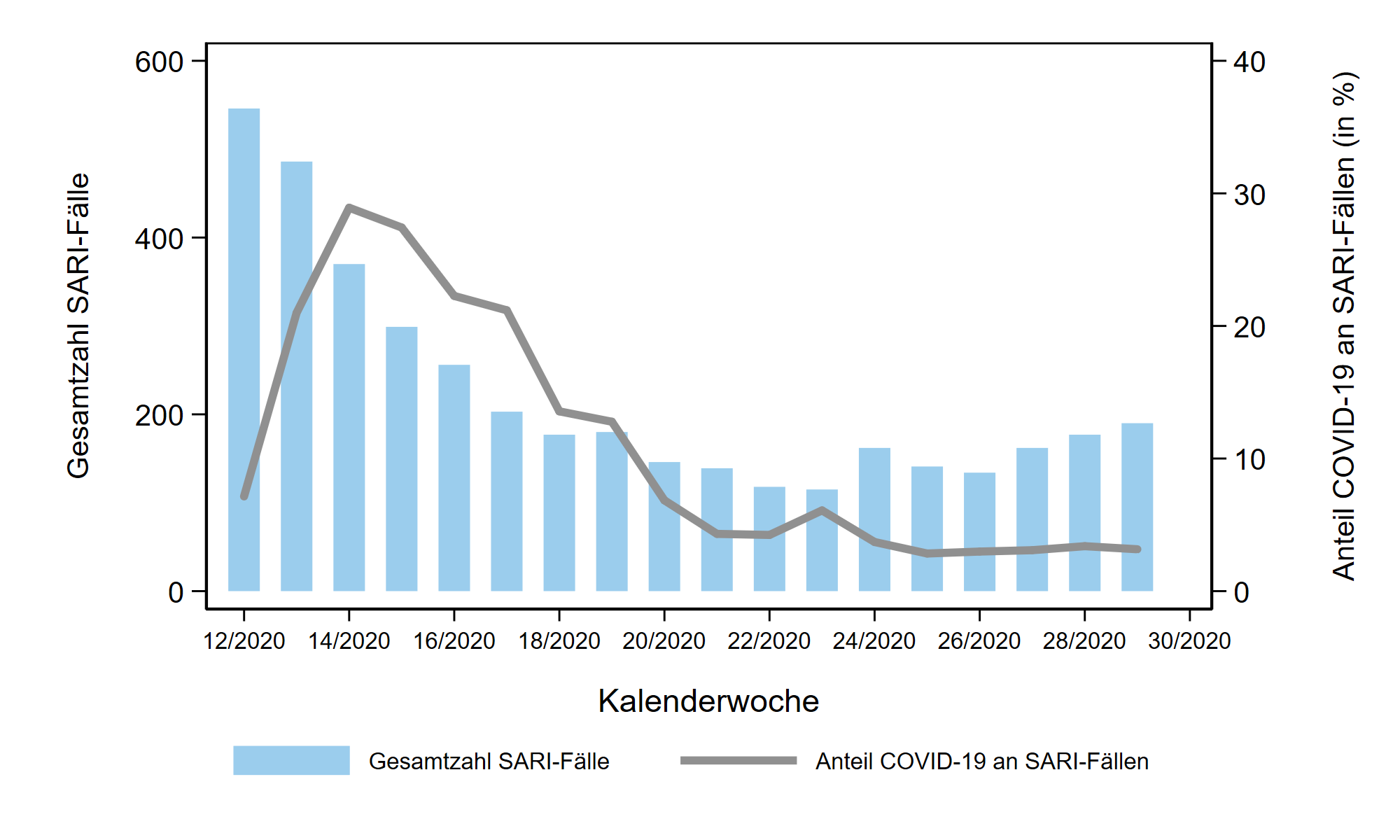 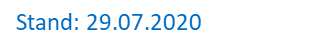 7
ICOSARI-KH-Surveillance – Fälle mit COVID-Diagnose bis zur 29. KW in 6 Altersgruppen
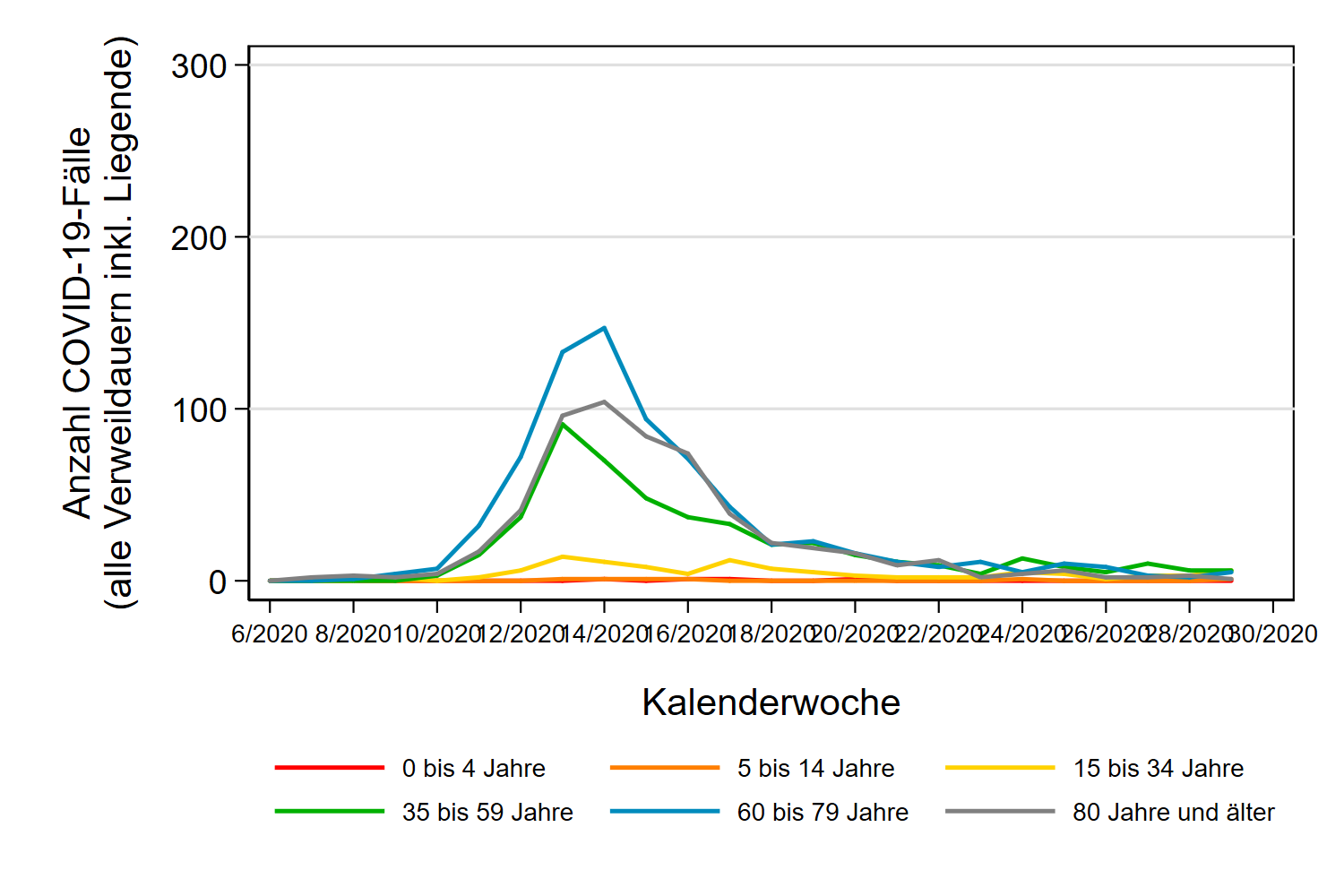 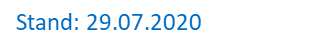 8